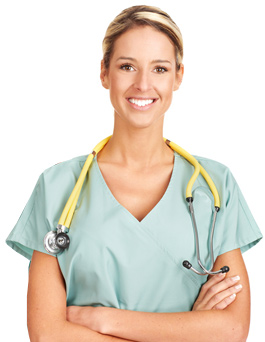 Nursing
Levels of Nursing
RN (Registered Nurse)
Associates, Bachelors, or Masters degree in science 
Licensing Exam
No Criminal Background
Chance for Promotion
2012 Salary: $67,930 (national average)
LPN (Licensed Practical Nurse)
High School Degree
One Year of Training (no degree)
Licensing Exam
Work under RN
No chance for Promotion 
2012 Salary: $41,540 (national average)
Nurses: What Is There Role?
Treat Patients
Educated Patients and Families 
Provide Advice 
Provide Emotional Support
Nurses: Job Tasks
Record Medical Histories
Assess Symptoms 
Perform Tests 
Analyze Results
Administer Medications
Monitor Vitals (heart rate, blood pressure, temperature)
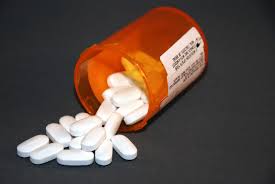 Nursing Specialties
Emergency & Trauma 
Critical Care
Cardiac 
Case Management 
Geriatric 
Medical-Surgical
Mental Health
Midwifery
Neonatal
Obstetric 
Oncology
Pediatric
Wound Care
Statistics: Where Do They Work?
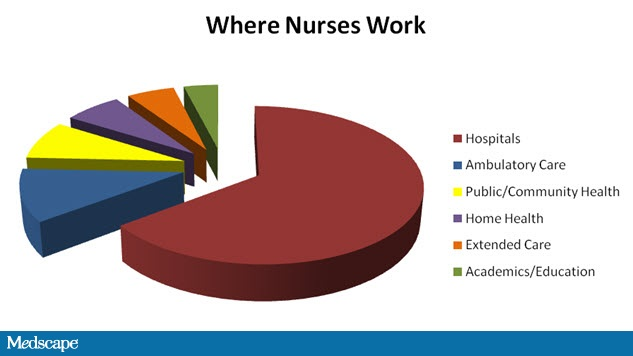 Statistics: Education Level
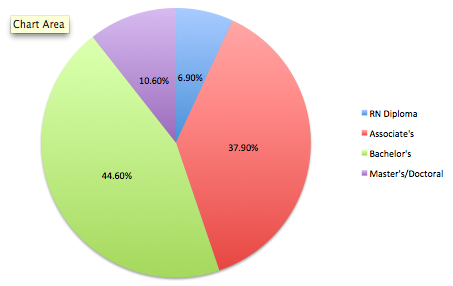 HRSA:2013
Statistics: Multicultural Career
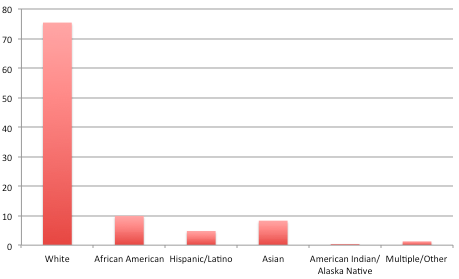 HRSA:2013
Statistics: Nursing By Gender
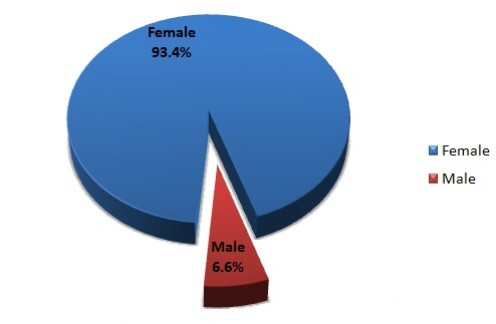 Should I Become a Nurse?
I like to take care of people
I want to make people feel better
I know what it’s like to have a certain condition (I can relate to patients)
I have an interest in healthcare or medicine
I have an interest in science
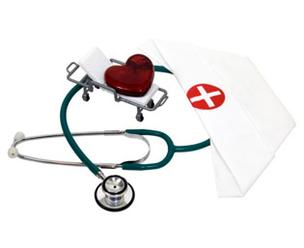